北中城村商工会の事業主・経理担当者へセミナー案内
早く知りたい、補助金申請の為の計画書づくり
稼業が発展する計画書を作って儲かってみませんか。　　　　　持続化補助金で新しいお客さんと取引先を増やしましょう。
参加無料
日　時：　【セミナー】　　 （１２０分） 　　　　　　　　　　　　　　　　　　　　　　　
　　　　　　　　　　　　令和　４年　9月１３日（火）　
　　　　　　　　　　　　　　１３：３０　～　１５：３０

場　所：　北中城村商工会　２階ホール
下郡みず恵税理士事務所　所長　　　　　　　　　　下郡  みず恵  氏
【　講　　　　師　】
事業計画について相談　　　　　　　　　　希望の事業者はお申し込み下さい。
​
税理士業務に従事、事業承継や経営診断、経営再建、資金調達、創業などの支援や、新規事業の立ち上げなどに携わってきました。
【個　別　相　談】　　（各３０分）
　　①１５：３０　～　 ②１６：００　～
北中城村商工会　担当：上間　平明
０９８ー９３５ー３９３９
✉h-uema@kitanaka.or.jp
FAX
０９８ー９３５ー２９７８
お申込み
お問合せ
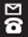 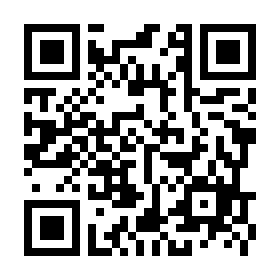 参加登録は、こちら↓の参加申し込みフォームからも可能です。
参加申し込みフォーム：https://forms.gle/HbY4whysTSjwsbmD6